Olha Novikova
"Waiting for Godot"
 
based on the play by S. Becket, directed by A. Zamanska, Kyiv Experimental Theater Studio National University of Kyiv Mohyla Academy (1996)
"Cola Icy" 
based on the play by L. Chupis, directed by O. Shaparenko, 
Kyiv National Academic, the National Center for Theater Arts named after Les Kurbas (2007)
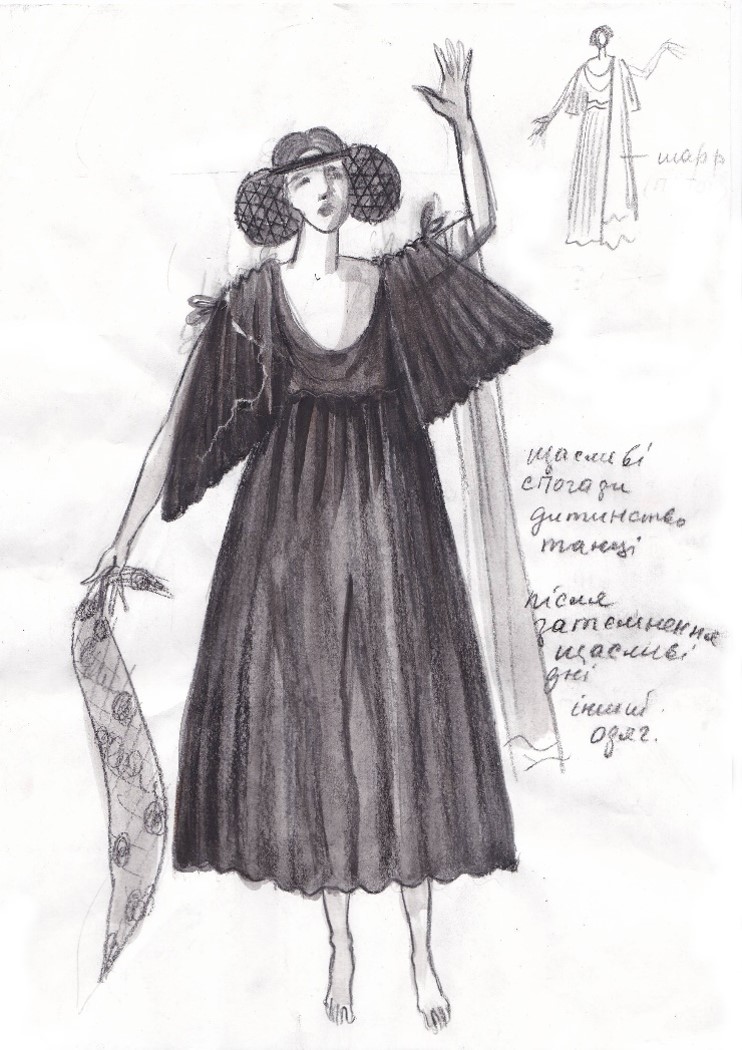 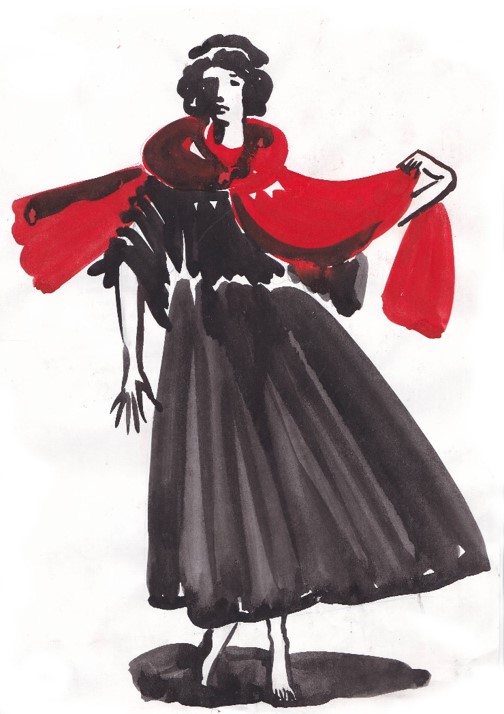 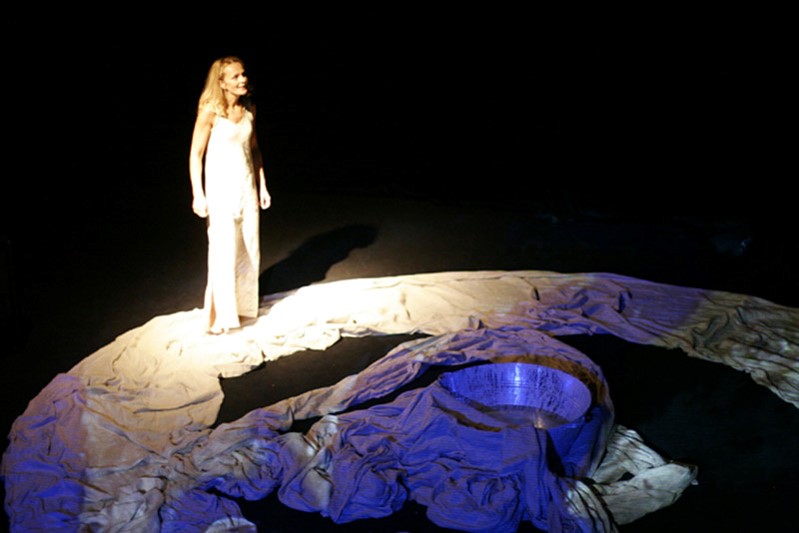 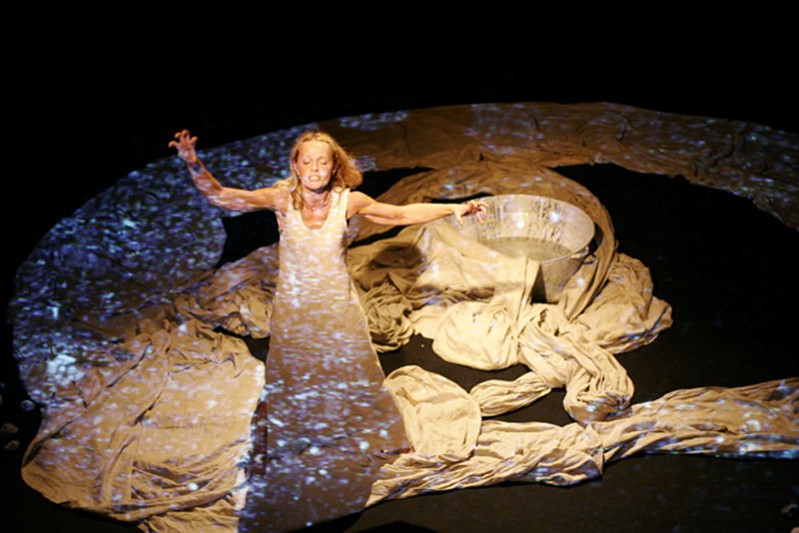 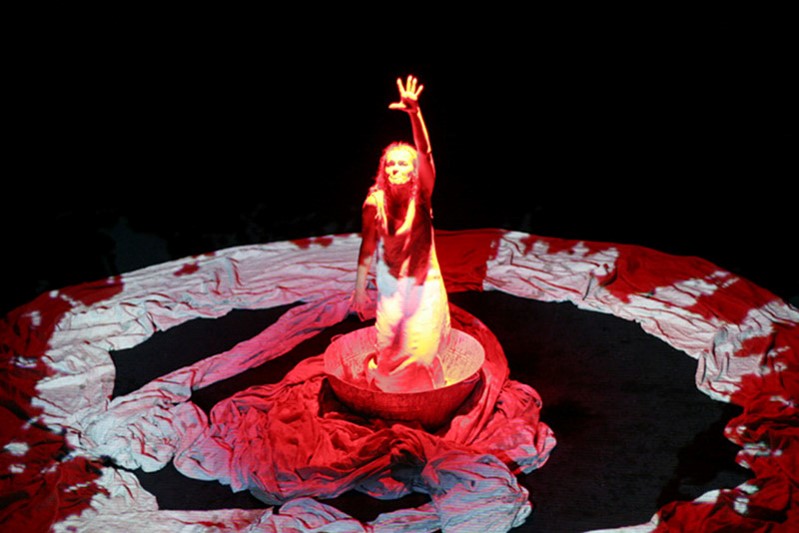 "Action"

based on the play by C. Shepard director by V. Marguet (France),
the National Center for Theater Arts named after Les Kurbas (2007)
"Othello"
(costume designer)
 
based on the play by L. Itselev, 
directed by A. Kantsedailo,      
Dnipro National Academic Ukrainian Music and Drama Theater named after T. G. Shevchenko (2010)
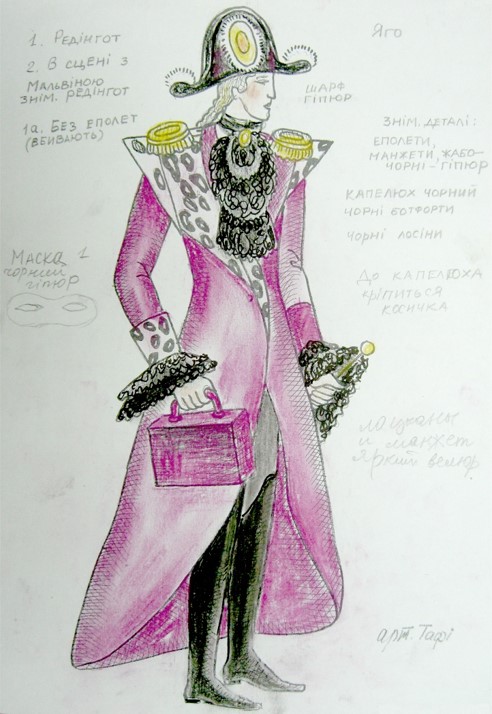 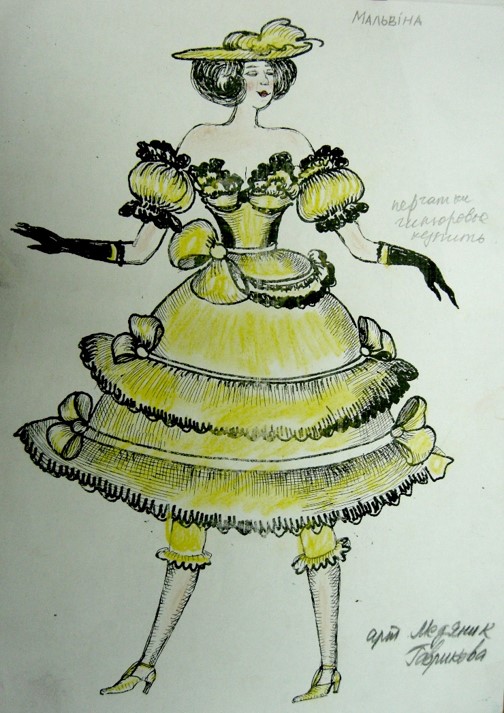 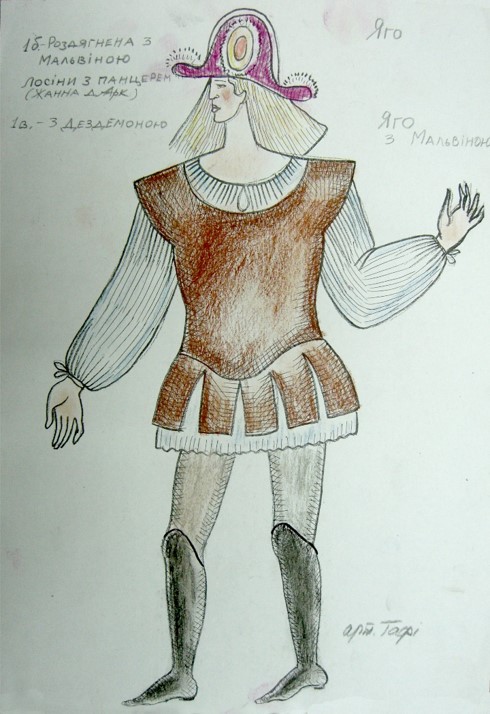 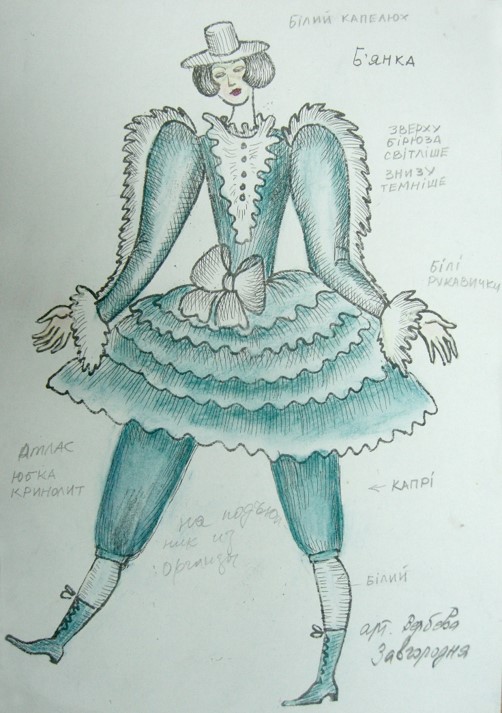 "Wild Honey in the Year 
of the Black Rooster" 

based on the play by O. Mykolaichuk, 
director by O. Shaparenko, the National Center for Theater Arts named after Les Kurbas (2010)
"The Abyss Calls the Abyss" 

based on the play by O. Tanyuk
director by S. Suknenko, 
the National Center for Theater Arts named after Les Kurbas (2015)
"Lakshmi's Dream, who saw Vishnu in his dream, or a meditation on the theme of the play of the Gods" 

based on the play by O. Tanyuk, director by M.Grynyshyn, the National Center for Theater Arts named after Les Kurbas (2019-2020)
Designing the collection "Newest French Play" (2003)
Designing the сollections of plays
 by Y. Vereshchak  "Centrifuge" 
(2018)
The first anthology of the modern  biographical drama
 "The Secret of Being" 
(2015)
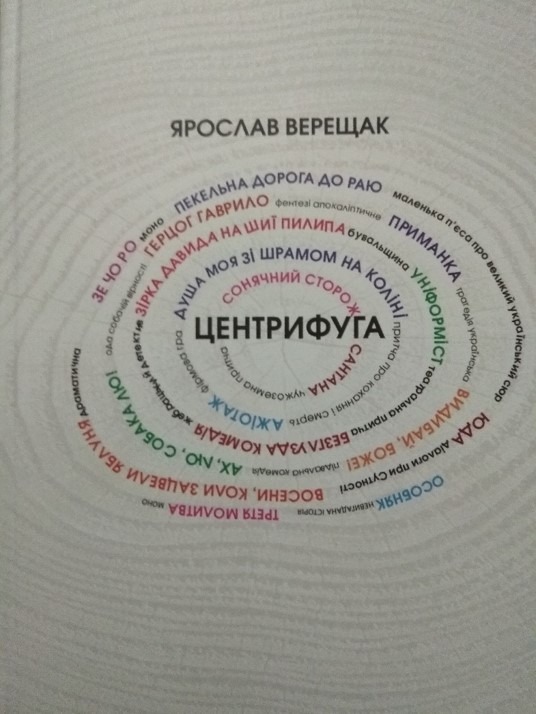 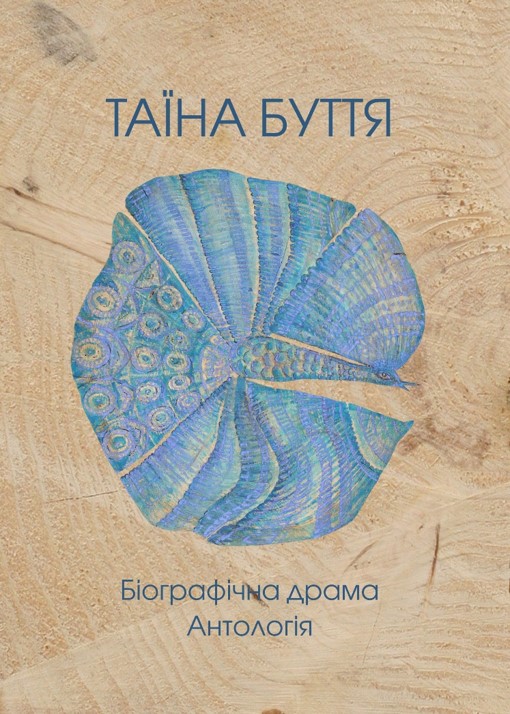 Designing the сollections "Agiotage"
Designing the сollections 
"Rain in the square aquariums"
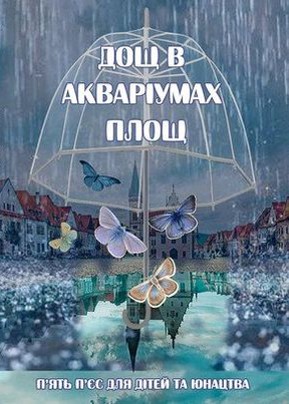 Illyustraions Voltaire "Maid of Orleans"
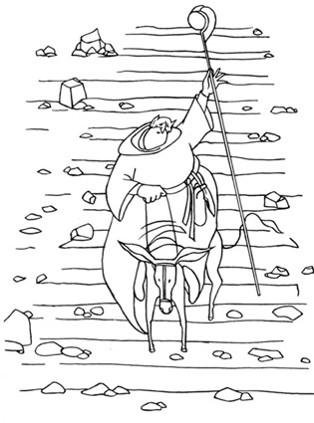 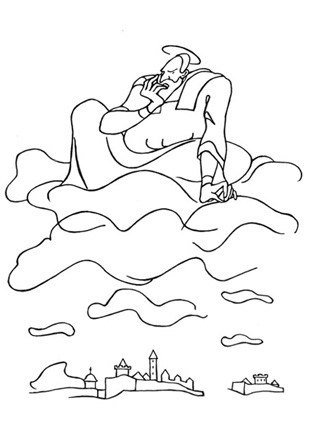 From "The Ukrainian Vertep" series, 1991, plywood, tempera 33х54 cm
Myron Retold the Red Mare's Dream, 1991, watercolor on paper, 40х47 cm
The Holidays Begin (inspired by Thomas Mann's "Death in Venice"), 1992, tempera on plywood, 39х60 cm
Traveler (inspired by Lina Kostenko's "Snow in Florence"), 1992, oil on plywood, 27х36
Greek Motifs, 1991, watercolor and gouache on paper, 41х59 cm
Maxwell Anderson's Motifs, 1993, watercolor and gouache on paper, 24х39 cm
Set design for Hoffmann's play "The Golden Pot", 2005, oil on canvas, 50х60 cm
The Grandma Is Hard to Please, 2014, watercolor on paper, 37х24 cm, 37х24 cm
The Dreamy Harlequin, 2015, oil on canvas, 50х50 cm
Tbilisi Biennale of Stage Design, 2022
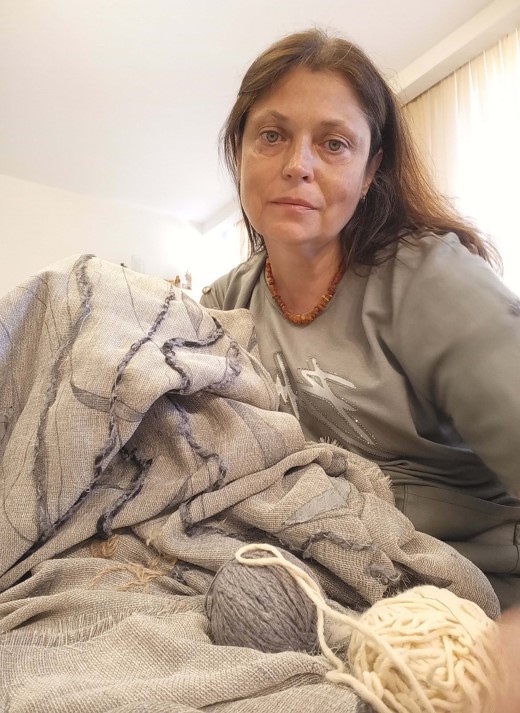 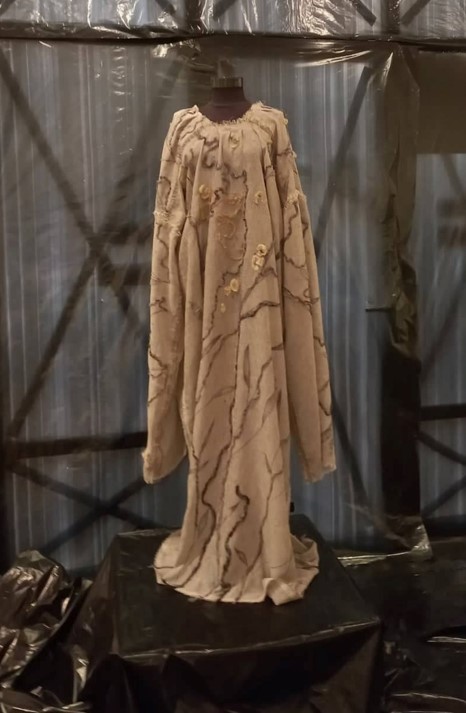 Thank you for attention